Hjerteforløbsprogrammet
Økonomiske konsekvenser
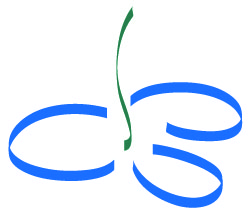 Baggrund
Bekymring i forhold til de økonomiske konsekvenser 
Erfaringer fra Region Midtjylland er gode
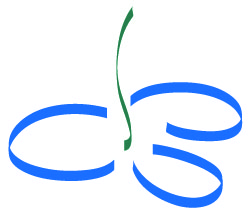 [Speaker Notes: Ad 1) Der har været stor bekymring vedr. de økonomiske konsekvenser, hvilket også er fremgået af høringssvar til forløbsprogrammet. Det er vanskeligt at lave en fast budgetberegning, da der, som altid, er mange ubekendte.. Hvor mange patienter er der lige nu (det kan man finde ud af), hvor mange takker ja til forløbet, når det placeres i kommunen? Hvad siger erfaringer fra implementering af tidligere forløbsprogrammer? Og fra Region Midtjylland? Hvor mange flere terapeuter skal kommunerne forvente at ansætte, for at kunne løfte opgaven? Skal der tilkøbes sundhedsprofesionelle udefra? (sexolog, diætist, sygeplejerske?) Hvor mange gange skal patienterne modtage undervisning? Har vi store nok lokaler, eller skal vi leje noget? Skal vi tilkøb udstyr? Osv. 
Ad 2) erfaringer fra region Midtjylland er, at kommunerne i gennemsnit reducerer omkostninger pr. borger. Men det er, som gennemsnit altid er, et gennemsnit! Dvs. at det for nogen har været lidt dyrere, og for andre billigere. Men som sagt, afhænger det af mange faktorer.]
Med- eller fuldfinansiering
Kommunerne har indtil nu fuldfinansieret genoptræningen i regionsregi
Kommunerne har medfinansieret patientundervisningen i regionsregi 
Kommunerne skal forvente at modtage 80 % af borgerne til genoptræning umiddelbart efter indlæggelse
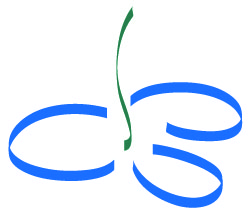 Genoptræning
6 ugers træning for 80% af borgere, der tidligere har modtaget specialiseret genoptræning på sygehuset
Borgere møder ind 2 gange om ugen = 12 ekstra træningsgange, der skal dækkes ind af fysioterapeuter
Cykeltest?
Start- og slutsamtale á 1 time
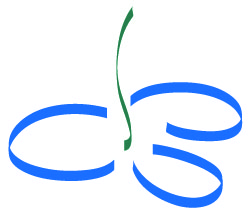 [Speaker Notes: Med dette forløbsprogram får kommunerne, som tidligere nævnt, et større ansvar for rehabiliterings- og forebyggelsesindsatsen for borgere med hjertesygdom.
I forhold til den fysiske genoptræning, som måske kommer til at fylde mest, ser det ud som på slidet. Dertil kommer den indsats, der allerede nu kører i kommunerne.]
Rehabiliterings- og forebyggelsestilbud
Eksempler på rehabiliterings- og forebyggelsestilbud i kommunen:
6x1 times patientundervisning, indeholdende undervisning ved diætist, sygeplejerske og fysioterapeut
4x1,5 times patientundervisning, indeholdende undervisning ved diætist, sygeplejerske og fysioterapeut
Den primære udfordring (mange steder) er tilkøb/ansættelse af sygeplejerske og diætist (kan man overveje delestillinger mellem sygehus og kommuner?)
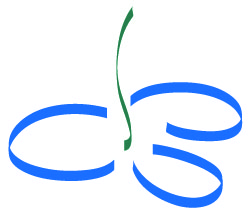 [Speaker Notes: Rehabiliterings- og forebyggelsestilbuddet skal, udover den fysiske genoptræning indeholde undervisning vedr. sygdomsmestring, psykosocial indsats, kost- og ernæringsvejledning, tema om seksualitet og sygdom og evt. rygestoptilbud. Det kan tilrettelægges på forskellige måder i kommunerne.]
Hvad skal vi være opmærksomme på?
Kommunerne må forvente, at 10-15% flere borgere takker ja til genoptræningsforløb (inkl. patientuddannelse), når tilbuddet ligger tæt på bopælen
Afstemme serviceniveau mellem kommunerne
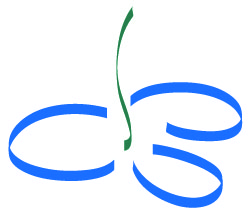 [Speaker Notes: Ad 1: Erfaringen fra Region Midt er, at flere takker ja
Ad 2: Bør ensrettes ift. f.eks. diætist, sexolog, sygeplejerske
Ad 3:]
Eksempel på merudgift
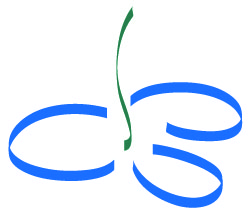 [Speaker Notes: Merudgiften er beregnet pr. borger i de 6 uger, borgeren fremadrettet skal modtage rehabiliterings- og forebyggelsestilbud i kommunen. I timeprisen for sundhedsprofesionelle er der taget højde for tidsforbrug inkl. dokumentationstid, forberedelse, evt. kørsel og ”en til en” tid. Tidsforbrug samt antal deltagere kan justeres.
Undervisningen er delt op i to, da der er taget forbehold for evt. tilkøb af diætist og sexolog.
Udgiften påvirkes af, hvor mange deltagere, der kan være på holdene. Det afhænger af flere faktorer, bl.a. det samlede antal henviste patienter, terapeuter, helt lavpraktisk – hvor store lokaler er der? Skal der tilkøbes redskaber? Osv. Antal deltagere på holdene rykker ved udgifter pr. borger; Jo flere, jo billigere.. Men med forbehold for, hvor mange, det er forsvarligt at have på holdene, hvor store lokalerne er, træningsredskaber nok til alle, borgerflow (2 eller 3 hold, der kører.)


Cykeltesten stilles der spørgsmålstegn ved i SLB området. Borgerne bliver testet på sygehusene – er det nødvendigt også at teste dem i kommunen? I så fald vil det nogle steder medføre en engangsudgift til indkøb af cykel.]
Eksempel på budget
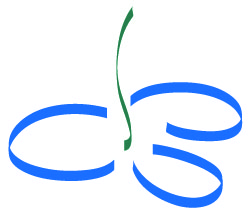 [Speaker Notes: Eksemplet er fra Middelfart og er et estimat! Tallene skal selvfølgelig følges nøje fremadrettet.
Ift. estimerer besparelse er tallene hentet i eSundhed/KØS, hvor der lavet et træk i forhold til udgifter til fuldfinansiering af genoptræning for borgere med diagnosekode DI20.0-DI25.9 + DI48-DI48.9 (de koder, vi fremadrettet forventer at modtage, dvs. koder vedr. iskæmisk hjertesygdom, hjerterytmeforstyrrelse, hjerteklapsygdom og hjertesvigt). Det tal, der fremkommer der, er ganget med 0,8, da vi, som tidligere nævnt, forventer at modtaget 80% af borgerne.
I forhold til patientskoler er der oplyst en takst på 2527 kr., som vi medfinansierer (medfinansieringen er afhængig af alder, jf. aldersdifferentieringsprocenterne). Der er lavet et estimat på, hvor mange borgere indenfor hver aldersgruppe, vi regner med at modtage fremadrettet. 
I Middelfart har vi estimeret lidt højt, da vi ved, at antallet af borgere med hjertesygdomme forventes at stige.
Samlet set vil flytningen af Rehabiliterings- og forebyggelsestilbuddet på hjerteområdet medføre en samlet, forventet mindre besparelse, og udviklingen følges nøje fremadrettet.]